Tuần 9
Bài Giữ vệ sinh trường học
(Tiết 1)
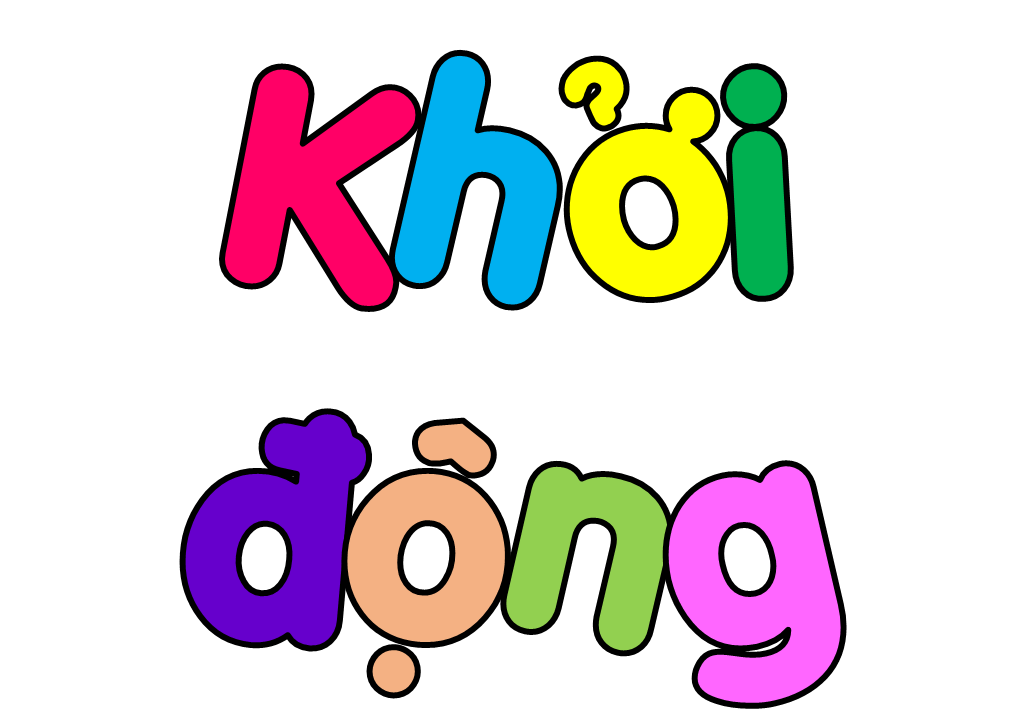 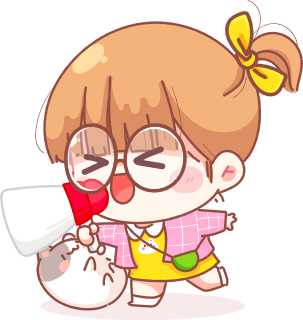 TRÒ CHƠI: “SẠCH HAY CHƯA SẠCH”
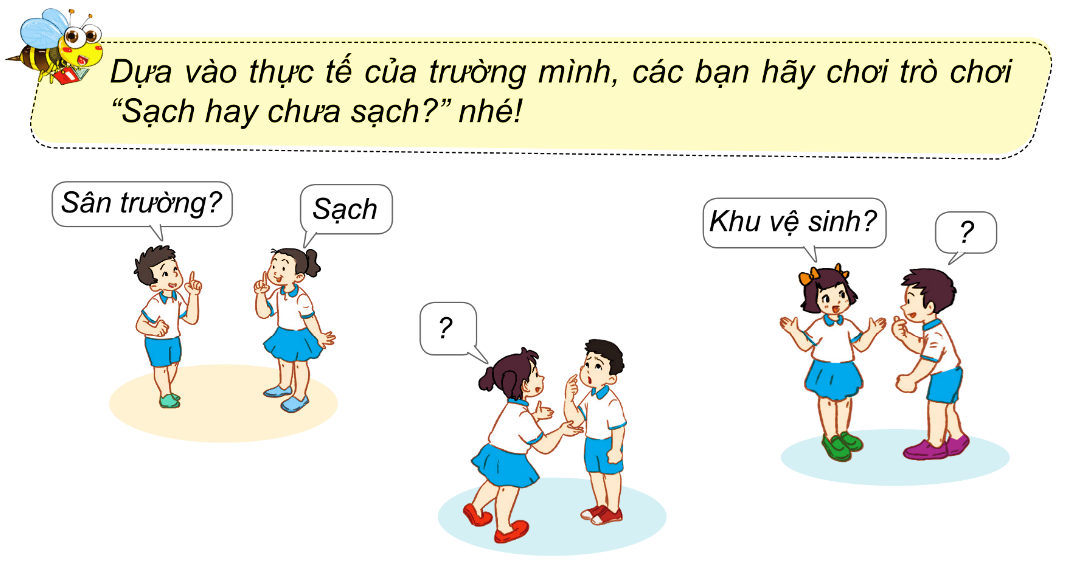 Giữ vệ sinh trường học
(Tiết 1)
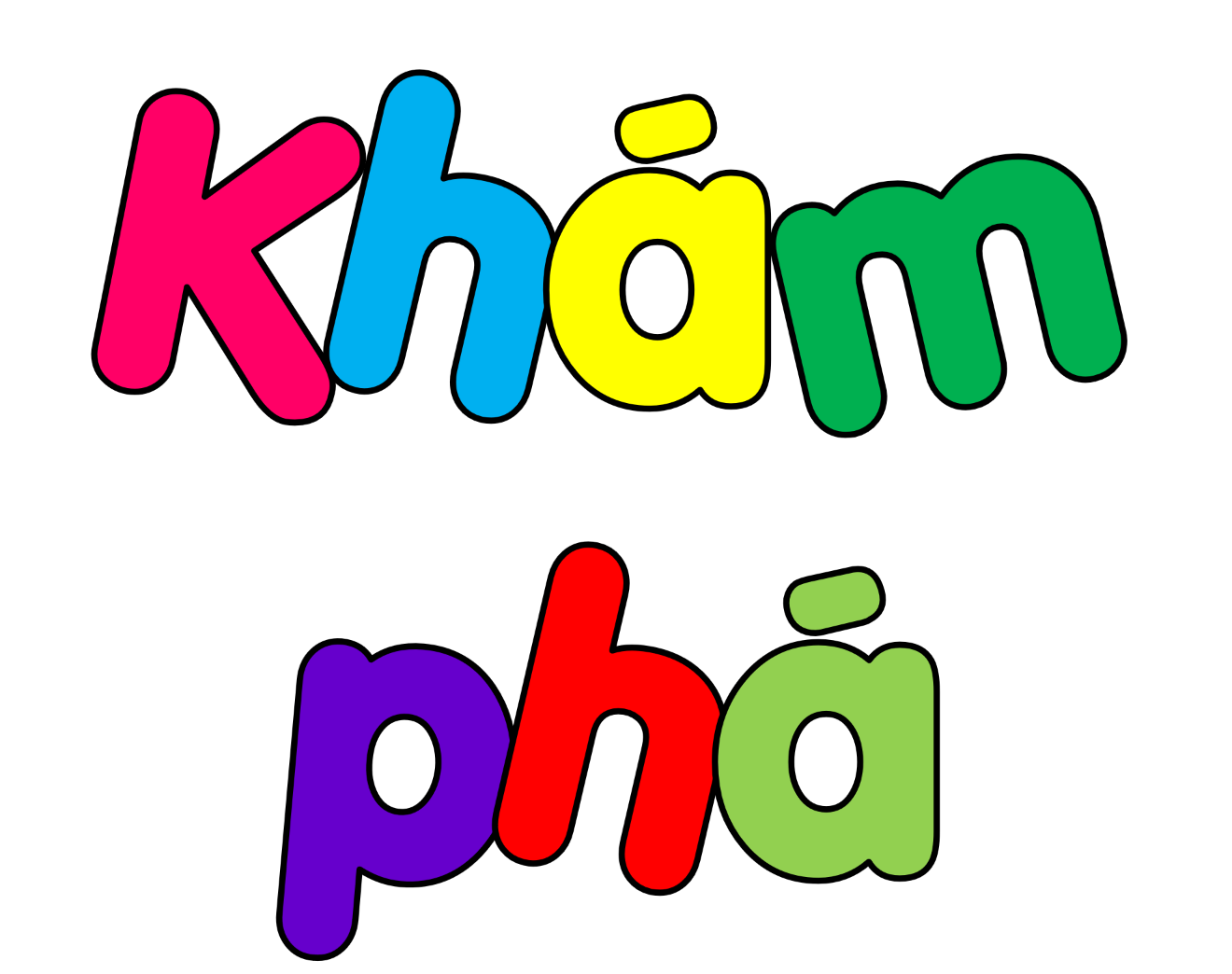 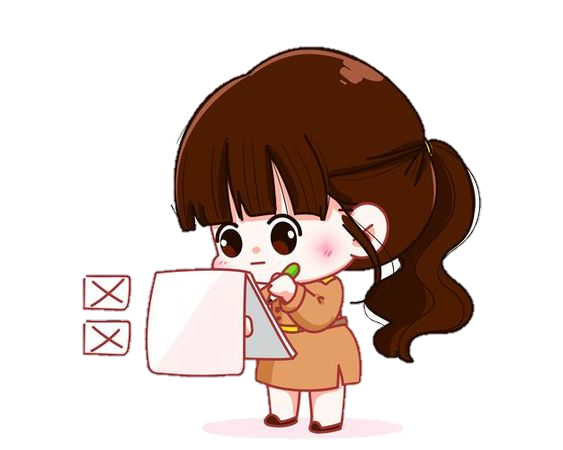 1. Một số việc làm để giữ vệ sinh trường học.
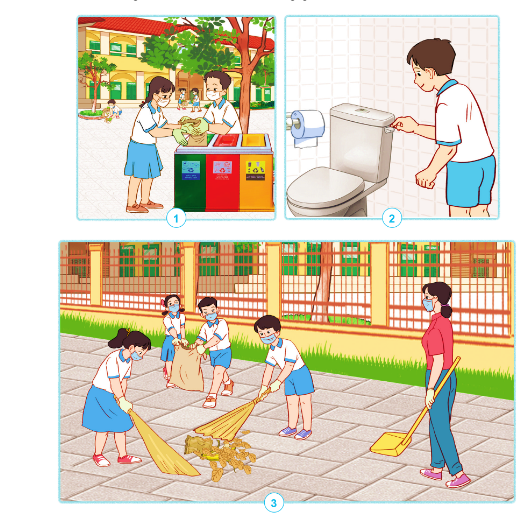 1. Các bạn trong những hình sau đây đang làm gì? Ở đâu?
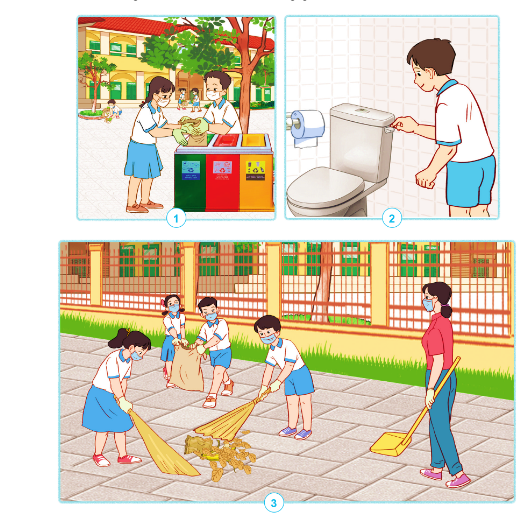 2. Những việc làm đó có tác dụng gì?
+ Hình 1: Một số bạn đang nhặt rác. Hai bạn đang cho rác vào thùng rác ở sân trường.
- Tác dụng: Giữ sạch sân trường.
+ Hình 2: Một bạn đang xả nước sau khi đi vệ sinh.
- Tác dụng: Giữ sạch nhà vệ sinh.
+ Hình 3: GV và một nhóm HS đang quét rác và chuẩn bị hót rác.
- Tác dụng: Giữ sạch xung quanh trường.
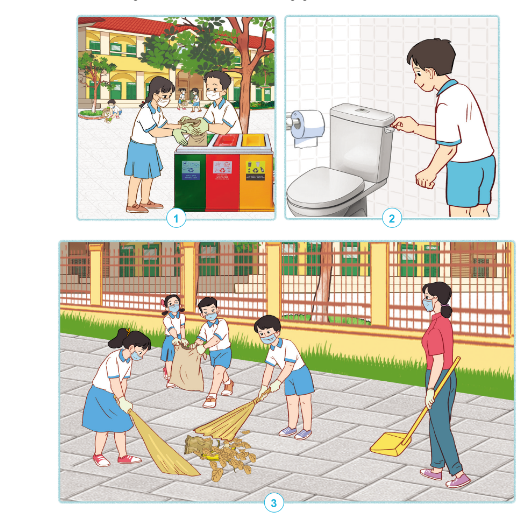 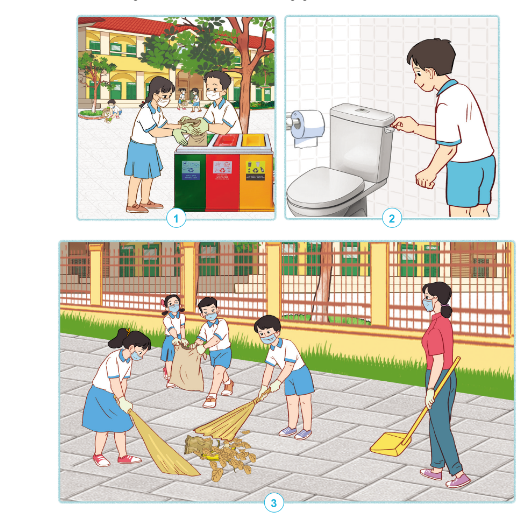 Thực 
hành
2. Liên hệ thực tế về việc làm của HS để giữ vệ sinh trường học.
- Em và các bạn đã làm gì để giữ vệ sinh trường học?
+  Những việc làm em và các bạn đã làm để giữ vệ sinh trường học:
• Vứt rác đúng nơi quy định.
• Không khạc nhổ bừa bãi.
• Không dẫm lên cây cỏ, hoa xung quanh khuôn viên trường.
• Tổng vệ sinh trường học thường xuyên. 
• Không khắc, vẽ lên thân cây.
• Lau bàn ghế và bảng học trong lớp học hàng ngày
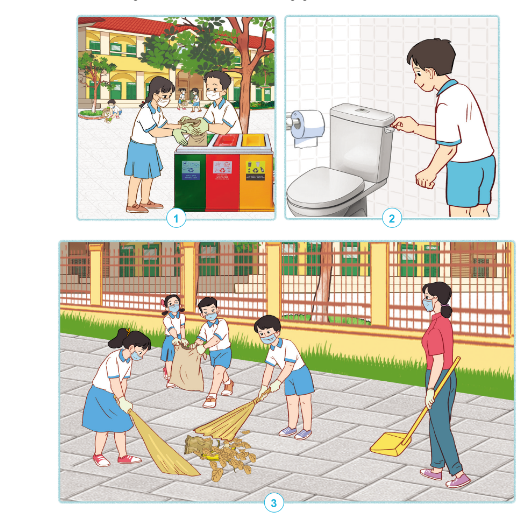 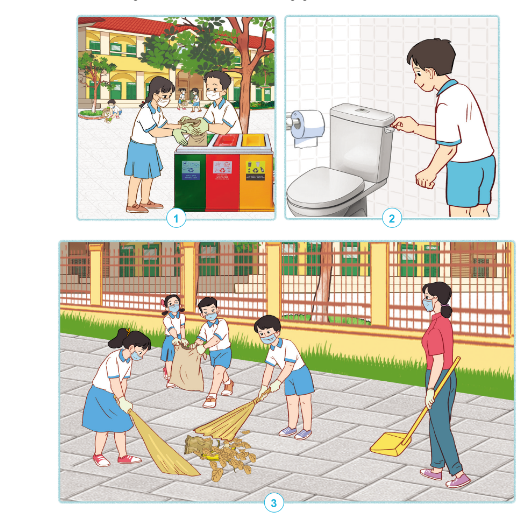 - Hãy tự đánh giá việc giữ vệ sinh trường học của em theo gợi ý dưới đây:
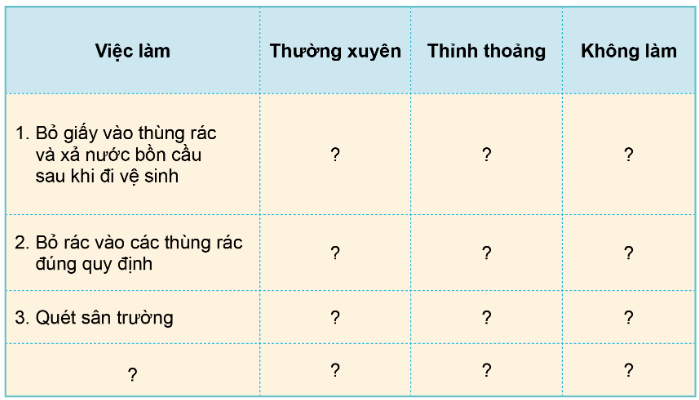 Em cần thay đổi gì để thực hiện việc giữ vệ sinh trường học:
+ Em cần thực hiện các việc giữ vệ sinh trường học thường xuyên hơn.
+ ...
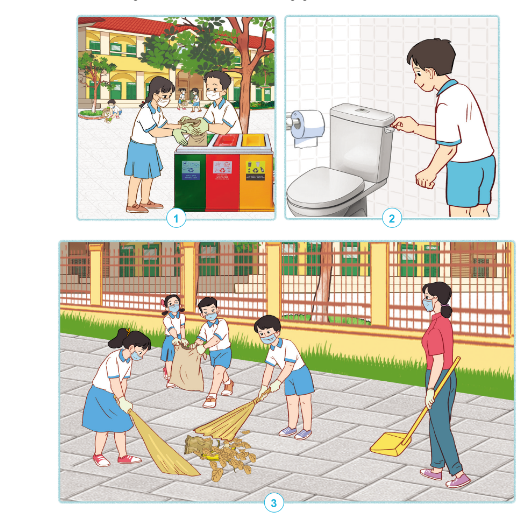 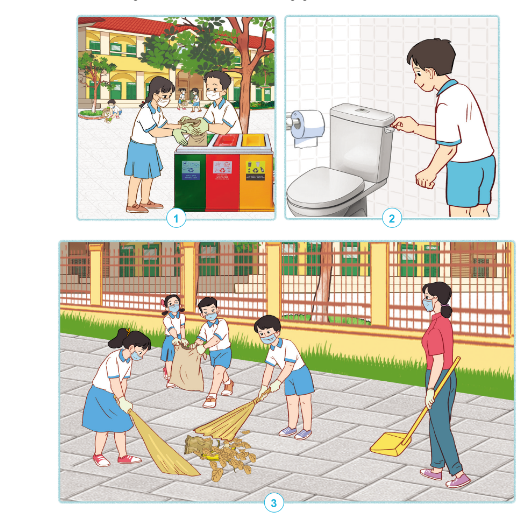 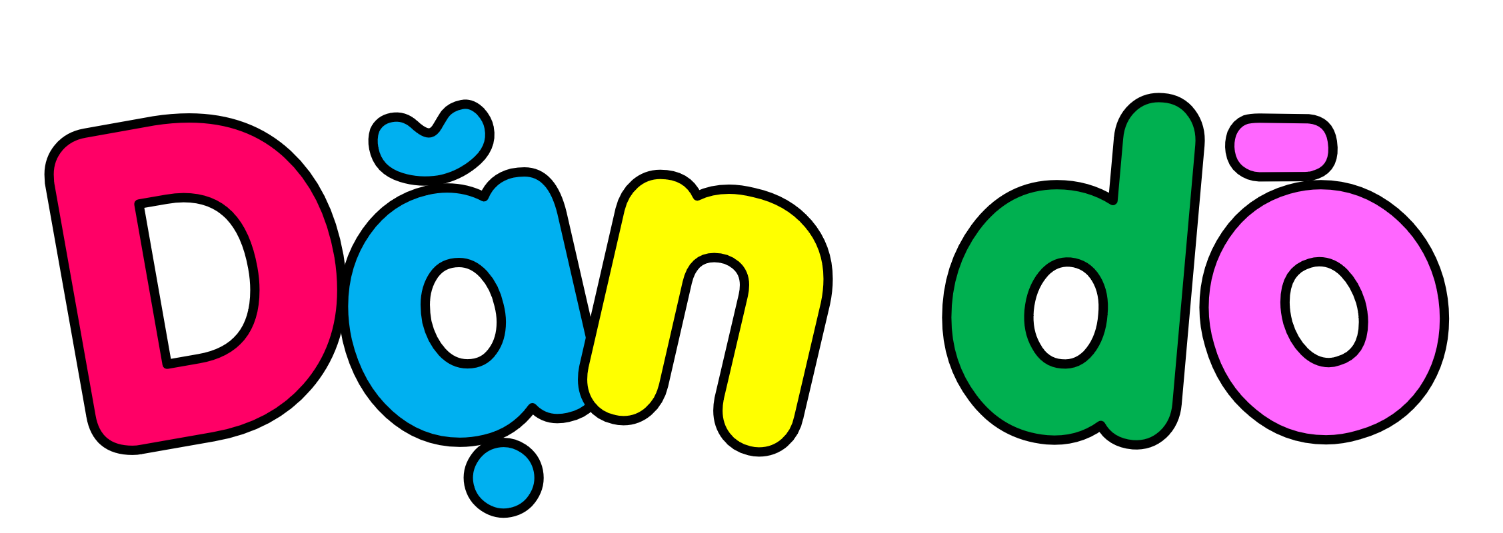 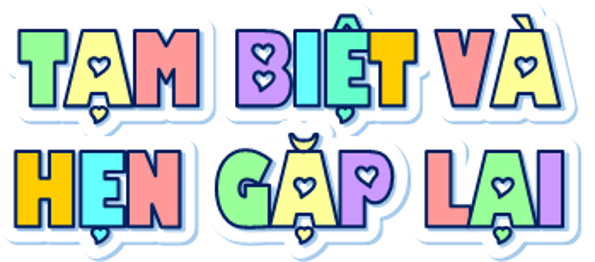 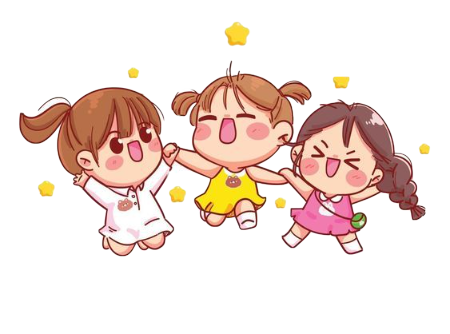